CONTRATTO DI SVILUPPO
D.M. 9 dicembre 2014  e ss.mm. - Ministero dello Sviluppo Economico
Strumento agevolativo per investimenti produttivi strategici ed innovativi di grandi dimensioni
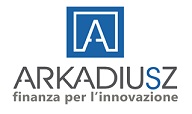 CONTRATTI DI SVILUPPO –PRINCIPALI NOVITA’
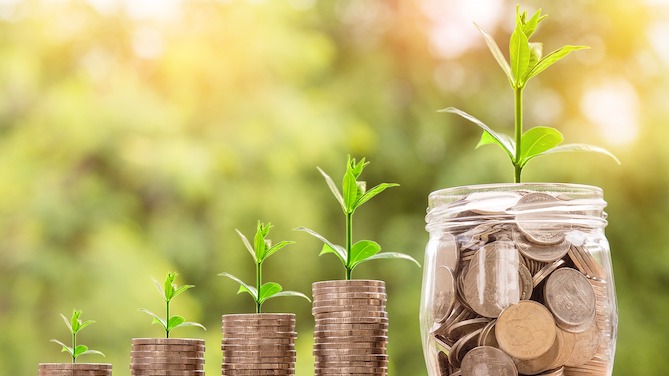 DOTAZIONE FINANZIARIA: 750 MILIONI DI EURO
Un importo pari ad almeno il 40% delle risorse è destinato al finanziamento di progetti da realizzare nelle Regioni Abruzzo, Basilicata, Calabria, Campania, Molise, Puglia, Sardegna e Sicilia
In sede di prima applicazione, sono ritenute strategiche le seguenti filiere:
a) Agroindustria;
b) Design, moda e arredo;
c) Automotive;
d) Microelettronica e semiconduttori;
e) Metallo ed elettromeccanica;
f) Chimico/farmaceutico.
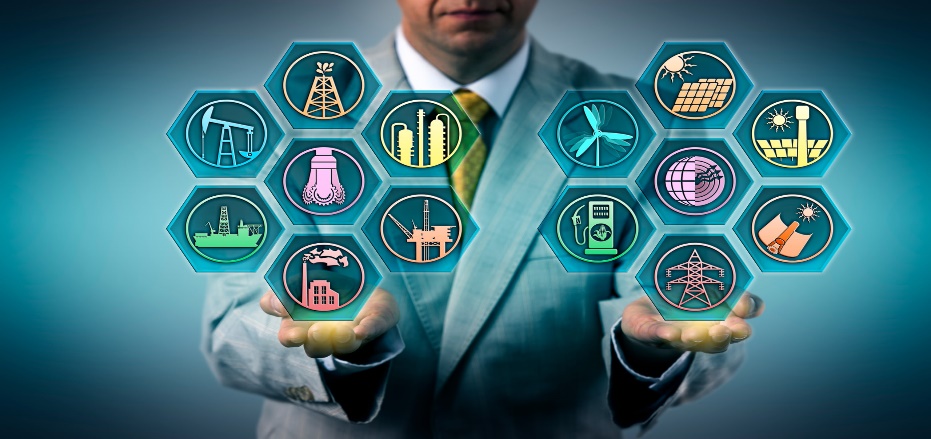 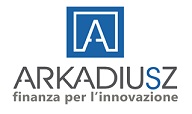 CONTRATTI DI SVILUPPO – AGROINDUSTRIA - TPA
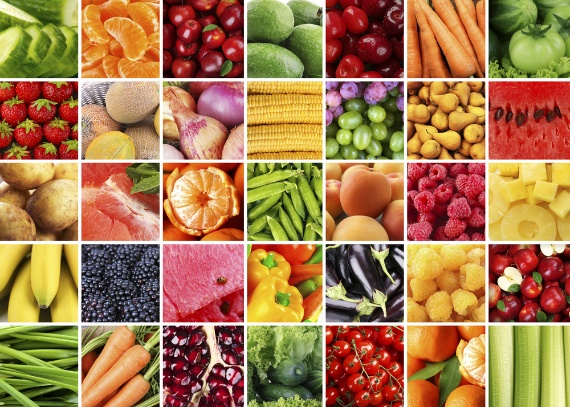 Al fine di rafforzare la struttura produttiva agroindustriale e assicurare una produzione alimentare redditizia, le agevolazioni possono essere concesse, a favore di imprese di qualsiasi dimensione, ivi comprese quelle esercenti attività agricola primaria, per la realizzazione di progetti di investimento nel settore della trasformazione e commercializzazione dei prodotti agricoli.
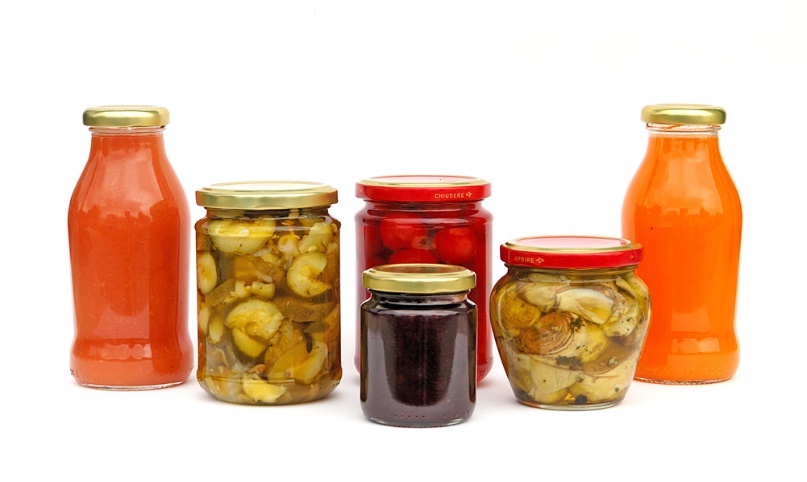 “Trasformazione di prodotti agricoli”: qualsiasi trattamento di un Prodotto agricolo a seguito del quale il prodotto ottenuto resta pur sempre un Prodotto agricolo, eccezion fatta per le attività realizzate nell’azienda agricola necessarie per preparare un prodotto animale o vegetale alla prima vendita.
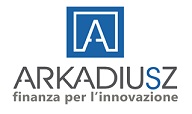 CONTRATTI DI SVILUPPO
Cos’è
Beneficiari
Settori di interesse
Investimenti nei settori
Strumento di incentivazione
Sostegno ai grandi investimenti
Imprese che effettuano investimenti sul
territorio italiano:
Industriale
Ambientale
Turistico
TPA –trasformazione dei prodotti agricoli
R&S connessa e funzionale all’attività produttiva
Grandi
Medie
Piccole
Reti di imprese
Soggetti partecipanti agli eventuali progetti di ricerca, sviluppo e innovazione.
Importi minimi di investimento
Modalità di partecipazione
Tipologia agevolazioni
Impresa singola
Inv. tot min ≥ € 20 MLN
(≥ € 50 MLN per Procedura Fast Track)
€ 20 MLN

€ 50 MLN per progetti strategici e di impatto rilevante
(Fast Track)

€ 7,5 MLN per prima trasformazione prodotti agricoli
(TPA)

€ 7,5 Mln per progetti turistici localizzati nelle aree
interne del Paese e recupero strutture dismesse
contributo a fondo perduto in conto impianti
contributo a fondo perduto alla spesa
finanziamento agevolato
contributo in conto interessi
Con altre imprese
Inv. tot. min ≥ € 20 MLN / ≥ € 50 MLN per Fast Track
Soggetto proponente ≥ € 10 MLN *
Soggetto aderente ≥ € 1,5 MLN
Contratto di Rete
Inv. tot. min ≥ € 20 MLN / ≥ € 50 MLN per Fast Track
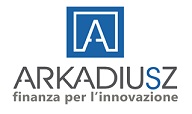 CONTRATTI DI SVILUPPO
Investimenti ammissibili
Spese ammissibili
Condizioni qualificanti
Impatto occupazionale

Recupero e riqualificazione di strutture dismesse o sottoutilizzate

Realizzazione/consolidamento di sistemi di filiera diretta ed allargata

Contributo allo sviluppo tecnologico

Rilevante presenza dell'impresa sui mercati esteri

Impatto ambientale
Nuova unità produttiva;

Ampliamento della capacità produttiva;

Riconversione attività (diversificazione ATECO)

Ristrutturazione unità produttiva → Cambiamento fondamentale o notevole miglioramento

Acquisizione di un'unità produttiva in un' area di crisi (escluse procedure concorsuali)
Spese Ammissibili *
Suolo aziendale (max 10%)**

Opere murarie (max 40% e 70% per progetti turistici)**

Macchinari, impianti e attrezzature

Programmi informatici, brevetti, licenze

Consulenze (4% - solo PMI)**
*  Le spese sono ammissibili dopo la presentazione della domanda
**  Rispetto al totale spese ammissibili.
Avvio investimenti: successivi alla data di presentazione della domanda
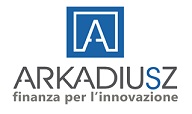 CONTRATTI DI SVILUPPO
Contributo a fondo perduto: assorbe la % di aiuto per il valore nominale del contributo richiesto (1% contributo = 1% ESL)
Mix agevolazioni: contributo a fondo perduto + finanziamento agevolato assorbe la % del valore nominale del contributo richiesto + % di aiuto in termini di tasso di interesse applicato al finanziamento agevolato
Intensità di aiuto
Timing: 120 giorni
In attesa risorse disponibili
36 mesi per completare l’investimento + 18 mesi eventuale proroga
Possibilità di avvio del progetto
Istruttoria
Presentazione della domanda
Firma Contratto
l’istanza Accordo di Sviluppo  può essere presentata anche successivamente alla presentazione della domanda
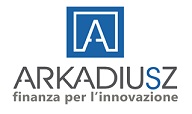 CONTRATTI DI SVILUPPO – FAST TRACK
Il progetto soddisfa almeno tre delle condizioni qualificanti ex art. 9.6:
Impatto occupazionale
Recupero e riqualificazione di strutture dismesse o sottoutilizzate
Realizzazione/consolidamento di sistemi di filiera diretta ed allargata
Contributo allo sviluppo tecnologico
Rilevante presenza dell'impresa sui mercati esteri
Impatto ambientale
ACCORDO DI SVILUPPO (ADS)
TPA
ALTRI SETTORI
Min € 50 MLN
Min € 20 MLN
Oppure:
Progetto qualificabile come programma per la tutela ambientale ai sensi del
Tit. IV del Decreto
Progetto proposto da una rete d’imprese
TPA - valutazione positiva di impatto sulla filiera regionale e/o nazionale
PROGETTO DI RILEVANZA STRATEGICA
COINVOLGIMENTO AMMINISTRAZIONI
TEMPI ISTRUTTORI RIDOTTI	RISORSE FINANZIARIE AD HOC
Timing 90 giorni
36 mesi per completare l’investimento + 18 mesi eventuale proroga
Valutazione Ammissibilità Fast track
Possibilità di avvio del progetto
Firma Accordo Regioni/MiSE
Presentazione
dell’istanza AdS
Firma Contratto
Istruttoria
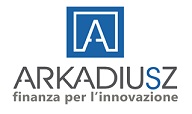 CONTRATTI DI SVILUPPO – POST CONTRATTO
36 MESI + 18 MESI PROROGA
60 gg
6 mesi*
Accertamento ministeriale
CANTIERABILITA ENTRO 12 MESI
Si ad eventuale doc. finanziamento agevolato
Richiesta erogazione max 5 SAL a saldo
Firma Contratto
Richiesta erogazione    Data
n  SAL **	ultimazione
Richiesta	Richiesta
Anticipo 40%*  erogazione 1 SAL**
Il progetto può essere avviato anche in questa fase purché venga rispettato il termine di 36 mesi per la sua conclusione
* Tempistica valida solo nell’eventualità di richiesta anticipo – se la società non richiede l’anticipo non ha un obbligo temporale per la presentazione del I SAL
** E’ possibile presentare min 1 SAL o max 5 SAL
TEMPISTICHE EROGAZIONE
30 gg SAL intermedi	120 gg SAL a saldo CONDIZIONI FINANZIAMENTO AGEVOLATO
OBBLIGAZIONI
Anticipo
max 40% delle agevolazioni (presentazione adeguata
fideiussione bancaria/assicurativa)

min 1 – max 5: erogazione min. 20% dell’investimento
ammissibile
N. SAL
max 10 anni + periodo preammortamento commisurato alla durata del progetto
Durata
richiesta entro 60 gg dalla conclusione dell’investimento
SAL a saldo
rate semestrali: 30 giugno e 31 dicembre

Periodo di preammortamento: rimborso esclusivamente della quota interesse connessa al finanziamento erogato
Rimborso
Obbligo di mantenimento dei beni agevolati: 3 anni (PMI) - 5 anni (grande impresa)
Beni agevolati
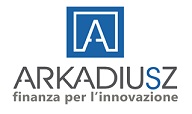 Le agevolazioni sono erogate a fronte di titoli di spesa quietanzati!
AGEVOLAZIONI SETTORI INDUSTRIA, TURISMO E TPA
Le agevolazioni del contatto di sviluppo variano in base alle variabili sotto indicate
Importo minimo degli investimenti (€/mln)
Tipologia di Programma di sviluppo
nel suo complesso
Tipologia investimento
Dimensione aziendale
Area localizzazione investimento
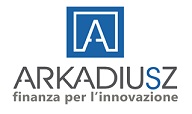 AGEVOLAZIONI SETTORI INDUSTRIA, TURISMO E TPA
Definizione della dimensione di impresa

Personale  (ULA)	Fatturato (€/MLN)
> 250	> 50	o
≤ 249	≤ 50
≤ 50	≤ 10
Le agevolazioni del contatto di sviluppo variano in base alle variabili sotto indicate
Dimensione
Totale attivo (MLN €)
Grande
> 43
Media
≤ 43
Piccola
≤ 10
Tipologia investimento
Investimento ammissibile per dimensione di impresa
Tipologia di
Dimensione aziendale
Area localizzazione investimento
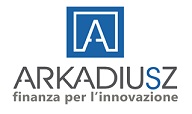 AGEVOLAZIONI SETTORI INDUSTRIA, TURISMO E TPA
Le agevolazioni del contatto di sviluppo variano in base alle variabili sotto indicate
Intensità di aiuto (ESL) per localizzazione geografica e dimensione d’impresa
Investimento trasformazione prodotti agricoli (TPA)
Investimento industriale e turistico
Dimensione
d’impresa
Tipologia investimento
Regioni Sud Calabria, Campania, Puglia, Sicilia
Regioni Centro-nord Specifiche* province
Regioni Sud Basilicata , Molise Sardegna
Regioni Sud Altre Aree	Basilicata, Calabria,
Campania, Puglia, Sicilia
Altre Aree
Dimensione aziendale
Area localizzazione investimento
* La Carta di aiuti a finalità regionale approvata  il 2.12.2021 definisce solo le aree e le relative intensità delle zone assistite di cui alla deroga del Trattato 107.3, a). Sono in corso di definizione le restanti aree 107.3, c).
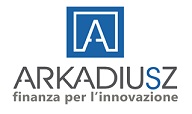 CONTRATTO DI SVILUPPO – R&S
Nell’ambito di un Contratto di Sviluppo possono essere finanziati anche progetti di R&S legati ad investimenti industriali.
Di seguito è rappresentato un esempio relativo ad un progetto unicamente in R&S effettuato da una grande impresa localizzata in nel Sud Italia.
Es. Investimento totale minimo 20 M€
Progetto connesso ad un Contratto di sviluppo industriale
Spese ammissibili:
costi personale R&S;
macchinari e impianti nuovi di fabbrica per R&S
contratti di ricerca, brevetti e consulenze
spese generali
materiali per il progetto
€ 2,5 MLN a carico dell’investitore
15
5*
€ 2,5 MLN di contributo pubblico
Investimento Industriale
Investimento R&S
Intensità di aiuto per iniziativa e dimensione d’impresa
Dimensione
* + 15 punti percentuali fino a un'intensità massima dell'80% se è soddisfatta una delle seguenti condizioni:

collaborazione effettiva tra imprese di cui almeno una è una PMI (singola impresa non sostiene più del 70 % dei costi ammissibili);
collaborazione effettiva tra un'impresa e uno o più organismi
di ricerca che sostiene  almeno il 10 % dei costi ammissibili
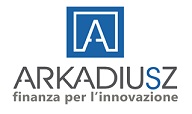 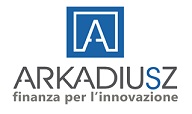 NAPOLI: VIA DEL CHIOSTRO, 9 – 80134
+39 081405655 (NA)
ROMA: PIAZZA SAN PIETRO IN VINCOLI, 10 – 00184
TEL. +39 0656569171 (RM)
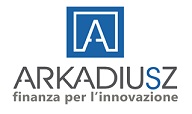